Internship at [Company Name] 
[Semester year][Location]
Your full Name
Under/Graduate Student At Computer Science Dept., Utah State University
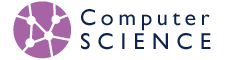 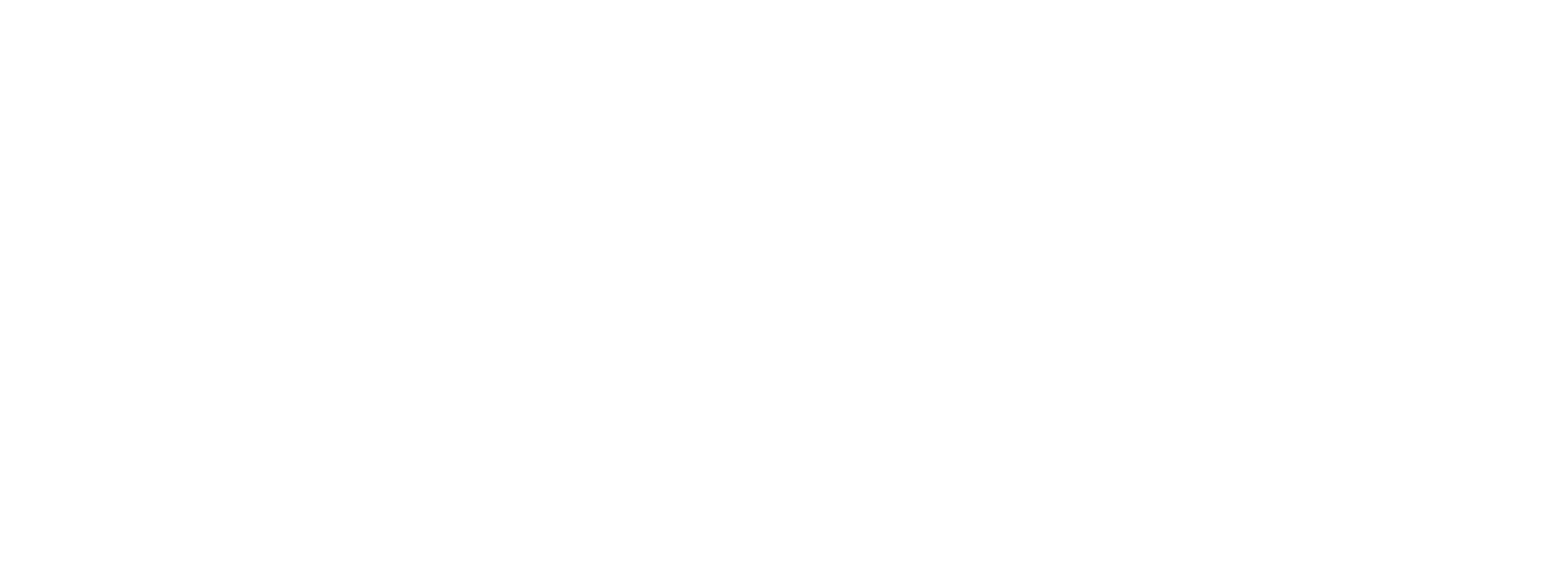 Company Description
Projects
Technologies
What software technologies did I apply. Give the technology and its basic use within the project.
Overall description of the projects (as a list is fine). Make sure you describe the problem that you solved.
Must have at least two figures here. You are not allowed to give just text!
Be careful not to give any details that could be intellectual property of the company! If there are any concerns, then generalize the description to remove specific information.
Main function of the company; if commercial, what products does it produce and how does it make its money? If government, what are its aims and how does it contribute to the USA? What services does it provide? How many employees? Current value on the stock market; current sales. Locations; International/national etc.
What did I Learn?
Figures that illustrate the problem and
solutions. Pick figures that show the reader
the big picture. Remember people may only 
spend a few minutes on the poster.
What is the take away message about what
you did?
Specific skills and knowledge learned during the internship. These can include new technologies, software development techniques, background on the specific business, general work practices etc. 
 Skill 2….
 Knowledge 2….
 Work Practice 3…
Your Photo
Company Logo
Internship Objective
Project Description
Why you were hired as an intern? What outcomes did the company set for you? company
Use the diagram(s) and bulleted points to help in the explanation. Lorem Ipsum is simply dummy text of the printing and typesetting industry. Lorem Ipsum has been the industry's standard dummy text ever since the 1500s, when an unknown printer took a galley of type and scrambled it to make a type specimen book. Lorem Ipsum is simply dummy text.
My Role in the Team
UI examples, System Components
Etc. This must help the user quickly 
understand the project solutions.
Maybe before and after?
How did you fit in with the organization? Did you work in a team? How did you interact with other members? (meetings, software development methods, presentations required, communication tools etc).
Preparation
What classes / topics / experience prepared me to succeed?
 Second … etc. Mention specific classes or professors if you want
Lorem Ipsum is simply dummy text of the printing and typesetting industry. Lorem Ipsum has been the industry's standard dummy text ever since the 1500s, when an unknown printer took a galley of type and scrambled it to make a type specimen book. 
It has survived not only five centuries, but also the leap into electronic typesetting, remaining essentially unchanged.